Αναγεννητικός Σχεδιασμός (Regenerative Design)
John T. Lyle 
Δεκαετία ‘70                                                             
                                     φοιτητές

  Ο όρος αναγεννητικός σχεδιασμός συνδέθηκε με την ιδέα ότι όλα τα συστήματα, ξεκινώντας από τη γεωργία, θα μπορούσαν να οργανωθούν με αναγεννητικό τρόπο, δηλαδή
οι ίδιες οι διεργασίες μπορούν να ανανεώνουν ή αναγεννούν τις πηγές ενέργειας και υλικών που καταναλώνουν
“καθημερινές δραστηριότητες να βασίζονται στην αξία της ζωής εντός των ορίων των διαθέσιμων ανανεώσιμων πόρων, χωρίς υποβάθμιση του περιβάλλοντος”
σφυρηλάτηση ιδεών
Πανεπιστήμιο Θεσσαλίας, Τμήμα Περιβάλλοντος, Καθηγητής: Ξενοφών Σπηλιώτης
Performance Economy
Το “Product-Life Institute”, το οποίο θεωρείται μία από τις πρώτες ρεαλιστικές και αξιόπιστες ομάδες προβληματισμού για τη βιωσιμότητα, επιδιώκει τέσσερις κύριους στόχους: επέκταση ζωής προϊόντος, αγαθά μακράς διάρκειας, δραστηριότητες αποκατάστασης και πρόληψη αποβλήτων.
Επιμένει επίσης στη σημασία της πώλησης υπηρεσιών και όχι προϊόντων, μια ιδέα που αναφέρεται ως “οικονομία λειτουργικών υπηρεσιών”, η οποία σήμερα εντάσσεται ευρύτερα στην έννοια της “οικονομίας επιδόσεων”. 
Ο Stahel υποστηρίζει ότι η κυκλική οικονομία πρέπει να θεωρηθεί πλαίσιο, και οι υποστηρικτές της να τη θεωρούν ως ένα συνεκτικό μοντέλο που αποτελεί πολύτιμο μέρος της απάντησης στο τέλος της εποχής του πετρελαίου και των υλικών χαμηλού κόστους.
Walter Stahel, αρχιτέκτονας  - βιομηχανικός αναλυτής
1976 προς την Ευρωπαϊκή Επιτροπή
«δυναμική για την αντικατάσταση του ανθρώπινου δυναμικού για την ενέργεια»
Με τη Genevieve Reday, το όραμα μιας οικονομίας σε βρόχους (ή κυκλική οικονομία)
Πανεπιστήμιο Θεσσαλίας, Τμήμα Περιβάλλοντος, Καθηγητής: Ξενοφών Σπηλιώτης
Cradle to Cradle
προϊόντα με συχνές αναβαθμίσεις, είναι προτιμότερο να σχεδιαστούν με τρόπο που να διευκολύνει την αποσυναρμολόγηση και την ανάκτηση των εξαρτημάτων τους, είτε να αναβαθμισθούν ορισμένα στοιχεία, ή να χρησιμοποιηθούν μεμονωμένα εξαρτήματα για την επόμενη λειτουργική περίοδο. Π.χ. κινητά τηλέφωνα
Το πλαίσιο "Cradle to Cradle" αφορά όχι μόνο τα υλικά αλλά και τις εισροές ενέργειας και νερού.
"απόβλητα ίσον τρόφιμα"—"Χρησιμοποιείστε τις τρέχουσες ηλιακές εισφορές"—“Γιορτάστε την ποικιλομορφία”.
Το πλαίσιο “Cradle to Cradle” επικεντρώνεται στο σχεδιασμό για την αποτελεσματικότητα των προϊόντων με θετικό αντίκτυπο, το οποίο διαφοροποιείται ριζικά από την παραδοσιακή άποψη για σχεδιασμό μείωσης των αρνητικών επιπτώσεων.
όλα τα υλικά που εμπλέκονται στις βιομηχανικές και εμπορικές διεργασίες είναι “θρεπτικά” συστατικά, διακρινόμενα σε δύο κύριες κατηγορίες: τεχνικά και βιολογικά.
Michael Brawgart και
Bill McDonough
Ο σχεδιασμός “Cradle to Cradle” αντιλαμβάνεται τις ασφαλείς και παραγωγικές διεργασίες του “βιολογικού μεταβολισμού” της φύσης, ως πρότυπο για την ανάπτυξη ενός “τεχνικού μεταβολισμού” βιομηχανικών υλικών.
ακριβής καθορισμός της μοριακής σύνθεσης των υλικών
“γνωρίζοντας τι έχεις, αποτελεί τη βάση κάθε συστήματος ανακύκλωσης υλικών με βάση την ποιότητα”
Πανεπιστήμιο Θεσσαλίας, Τμήμα Περιβάλλοντος, Καθηγητής: Ξενοφών Σπηλιώτης
Industrial Ecology
Η βιομηχανική οικολογία είναι η μελέτη των ροών υλικών και ενέργειας μέσω βιομηχανικών συστημάτων.
Η προσέγγιση αυτή αποσκοπεί στη δημιουργία διαδικασιών κλειστού βρόχου στις οποίες τα απόβλητα χρησιμεύουν ως εισροές, εξαλείφοντας έτσι την έννοια ενός ανεπιθύμητου υποπροϊόντος.
Υιοθετείται μια συστημική άποψη, για σχεδιασμό διαδικασιών παραγωγής, σύμφωνα με τους τοπικούς οικολογικούς περιορισμούς, λαμβάνοντας υπόψη τον παγκόσμιο αντίκτυπό τους από την αρχή, προσεγγίζοντας κατά το δυνατό τη λειτουργία των ζωντανών συστημάτων “επιστήμη της αειφορίας”.
Οι αρχές της μπορούν επίσης να εφαρμοστούν στον τομέα των υπηρεσιών.
Με έμφαση στην αποκατάσταση του φυσικού κεφαλαίου, η βιομηχανική οικολογία επικεντρώνεται επίσης στην κοινωνική ευημερία.
Πανεπιστήμιο Θεσσαλίας, Τμήμα Περιβάλλοντος, Καθηγητής: Ξενοφών Σπηλιώτης
Biomimicry
Η Janine Benyus, συγγραφέας του “Biomimicry: Innovation Inspired by Nature”, ορίζει την προσέγγισή της ως “μια νέα πειθαρχία που μελετά τις καλύτερες ιδέες της φύσης και στη συνέχεια μιμείται αυτά τα σχέδια και τις διαδικασίες για την επίλυση ανθρώπινων προβλημάτων”.
Η μελέτη ενός φύλλου για επινόηση ενός καλύτερου ηλιακού κελιού είναι ένα παράδειγμα.

Ο βιομιμητισμός βασίζεται σε τρεις βασικές αρχές:
•	Φύση ως μοντέλο: Μελέτη των μοντέλων της φύσης και μίμηση αυτών των μορφών, διαδικασιών, συστημάτων και στρατηγικών για την επίλυση ανθρώπινων προβλημάτων.
•	Φύση ως μέτρο: Να Χρησιμοποιείται ένα οικολογικό πρότυπο για να κρίνεται η βιωσιμότητα των καινοτομιών μας.
•	Η φύση ως μέντορας: Αξιολόγηση της φύσης όχι με βάση αυτό που μπορούμε να αποκομίσουμε από το φυσικό κόσμο, αλλά τι μπορούμε να μάθουμε από αυτόν.
Πανεπιστήμιο Θεσσαλίας, Τμήμα Περιβάλλοντος, Καθηγητής: Ξενοφών Σπηλιώτης
ΑΡΧΕΣ ΠΟΛΙΤΙΚΗΣ ΠΑΓΚΟΣΜΙΩΣ
Η κυκλική οικονομία αναδύεται κυρίως στη βιβλιογραφία μέσω τριών κύριων «δράσεων», των λεγόμενων Αρχών 3R: 

Μείωση (Reduce), 
Επαναχρησιμοποίηση (Reuse) και 
Ανακύκλωση (Recycle)
Πανεπιστήμιο Θεσσαλίας, Τμήμα Περιβάλλοντος, Καθηγητής: Ξενοφών Σπηλιώτης
ΚΙΝΑ
Στην Κίνα οι νόμοι προώθησης της Κυκλικής Οικονομίας την ορίζουν
“έναν γενικό όρο για τις δραστηριότητες μείωσης, επαναχρησιμοποίησης και ανακύκλωσης που διεξάγονται κατά τη διαδικασία παραγωγής, διανομής και κατανάλωσης”

Ο ορισμός αυτός δεν φαίνεται, ωστόσο, να συνάδει με την πρακτική της Κίνας για 
σταθερή αύξηση των προτύπων παραγωγής και κατανάλωσης σε εθνικό επίπεδο
Πανεπιστήμιο Θεσσαλίας, Τμήμα Περιβάλλοντος, Καθηγητής: Ξενοφών Σπηλιώτης
Ευρώπη, Ιαπωνία, ΗΠΑ, Κορέα και Βιετνάμ
προσδιορίζουν την Κυκλική Οικονομία και τις θεμελιώδεις αρχές της (3R), σε: περισσότερες τομεακές πρωτοβουλίες που σχετίζονται κυρίως με τις πολιτικές διαχείρισης των αποβλήτων 

Ο ευρύτερος στόχος τους είναι:
 οι συνέργειες με εθνικές στρατηγικές για την μείωση των χώρων υγειονομικής ταφής, την προμήθεια πόρων, τη μείωση των εκπομπών αερίων του θερμοκηπίου και τη διαχείριση των επικίνδυνων αποβλήτων μετά την κυκλοφορία των υλικών
Πανεπιστήμιο Θεσσαλίας, Τμήμα Περιβάλλοντος, Καθηγητής: Ξενοφών Σπηλιώτης
Ευρώπη, Ιαπωνία, ΗΠΑ, Κορέα και Βιετνάμ
Η Ιαπωνία εφάρμοσε την Κυκλική Οικονομία από το 1991 με το νόμο για την αποτελεσματική αξιοποίηση των ανακυκλώσιμων υλικών.
Στην Ευρώπη, η Κυκλική Οικονομία εμφανίστηκε κυρίως στη Γερμανία στις αρχές του 1976 με το νόμο για τη διάθεση των αποβλήτων, ενώ σε επίπεδο Ευρωπαϊκής Κοινότητας προωθήθηκε πολύ αργότερα, μέσω της οδηγίας 2008/98/ΕΚ για τα απόβλητα.
Η νέα έκδοση δέσμης μέτρων από την Ευρωπαϊκή Επιτροπή σε σύγκριση με την αρχική δέσμη μέτρων αφορά περισσότερο την υποστήριξη της Κυκλικής Οικονομίας ως νέας επιχειρηματικής στρατηγικής, πέραν της στρατηγικής διαχείρισης αποβλήτων, με σκοπό την επίτευξη μεγαλύτερης πολιτικής επιτυχίας και την ευθυγράμμιση της ΕΕ στην πρώτη γραμμή της παγκόσμιας ανάπτυξης της κυκλικής οικονομίας.
Πανεπιστήμιο Θεσσαλίας, Τμήμα Περιβάλλοντος, Καθηγητής: Ξενοφών Σπηλιώτης
Ευρώπη, Ιαπωνία, ΗΠΑ, Κορέα και Βιετνάμ
Οι ΗΠΑ εξακολουθούν να στερούνται σχετικής πρωτοβουλίας για την ομοσπονδιακή πολιτική Κυκλικής Οικονομίας, παρά τους προηγούμενους κανονισμούς, όπως ο νόμος του 1976 για τη διατήρηση και την ανάκαμψη των πόρων και ο νόμος για την πρόληψη της ρύπανσης του 1990. Οι περισσότερες Πολιτείες των ΗΠΑ έχουν επίσης υιοθετήσει από τη δεκαετία του 1980 μια ιεραρχία διαχείρισης των στερεών αποβλήτων τοποθετώντας τη μείωση και την επαναχρησιμοποίηση στην κορυφή της πυραμίδας.
η Κορέα και το Βιετνάμ έχουν προωθήσει σημαντικές πολιτικές 3R. 
Η Κορέα θέσπισε νόμο για τη διαχείριση των αποβλήτων (2007) και νόμο για την προώθηση της εξοικονόμησης πόρων και της ανακύκλωσης (2008) ως βάση για την επαναχρησιμοποίηση υλικών, έναντι συστήματος τελών για την επεξεργασία των αποβλήτων, τους κανονισμούς για τη χρήση συσκευασιών και αγαθών μιας χρήσης, μια πολιτική μείωσης των αποβλήτων τροφίμων και την διευρυμένη ευθύνη παραγωγού.
Πανεπιστήμιο Θεσσαλίας, Τμήμα Περιβάλλοντος, Καθηγητής: Ξενοφών Σπηλιώτης
Ευρώπη, Ιαπωνία, ΗΠΑ, Κορέα και Βιετνάμ
Το Βιετνάμ τροποποίησε το 2005 το νόμο για την προστασία του περιβάλλοντος και την εθνική στρατηγική για την ολοκληρωμένη διαχείριση στερεών αποβλήτων με στόχους έως το 2025 και το 2050.
 
η Αυστραλία και η Νέα Ζηλανδία αξιολογούν και επιταχύνουν ένα θεματολόγιο δράσης για την Κυκλική Οικονομία.
Πανεπιστήμιο Θεσσαλίας, Τμήμα Περιβάλλοντος, Καθηγητής: Ξενοφών Σπηλιώτης
Η αρχή της μείωσης
Αποσκοπεί στην ελαχιστοποίηση της εισροής πρωτογενούς ενέργειας, πρώτων υλών και αποβλήτων μέσω της βελτίωσης της αποδοτικότητας στην παραγωγή (αποκαλούμενη οικολογική αποδοτικότητα) και των διαδικασιών κατανάλωσης, π.χ. εισαγωγή καλύτερων τεχνολογιών, ή πιο συμπαγών και ελαφρών προϊόντων, απλοποιημένων συσκευασιών, αποδοτικότερων οικιακών συσκευών, απλούστερου τρόπου ζωής κ.λ.π.
Η οικολογική αποδοτικότητα είναι κυρίως μια επιχειρηματική έννοια, που επικεντρώνεται στην οικονομική και περιβαλλοντική διάσταση της βιωσιμότητας και αγνοεί την κοινωνική διάσταση.
Αντίθετα, η έννοια της "αποδοτικής χρήσης των πόρων" συνεπάγεται τη μείωση της κατανάλωσης των πόρων και την αύξηση της οικονομικής και κοινωνικής ευημερίας ταυτόχρονα.
Η αποκαλούμενη στρατηγική μηδενικών εκπομπών επιδιώκει τη μεγιστοποίηση της αξίας των αγαθών που συνδέονται με μηδενικές (ή μειωμένες) περιβαλλοντικές επιπτώσεις.
Πανεπιστήμιο Θεσσαλίας, Τμήμα Περιβάλλοντος, Καθηγητής: Ξενοφών Σπηλιώτης
Η αρχή της επαναχρησιμοποίησης
Αναφέρεται σε "κάθε εργασία με την οποία τα προϊόντα ή εξαρτήματα που δεν είναι απόβλητα χρησιμοποιούνται ξανά για τον ίδιο σκοπό για τον οποίο σχεδιάστηκαν" .
Η επαναχρησιμοποίηση των προϊόντων είναι πολύ ελκυστική από την άποψη των περιβαλλοντικών ωφελειών, καθώς απαιτούνται λιγότεροι πόροι, λιγότερη ενέργεια και λιγότερη εργασία, σε σύγκριση με την κατασκευή νέων προϊόντων από πρωτογενή υλικά.
Η διάδοση της επαναχρησιμοποίησης συνεπάγεται αύξηση της ζήτησης των καταναλωτών για επαναχρησιμοποιούμενα και ανακατασκευασμένα προϊόντα, σχεδιασμό ανθεκτικών προϊόντων για πολλαπλούς κύκλους χρήσης, καθώς και κίνητρα για τις εταιρείες ώστε να ευνοείται η επιστροφή των προϊόντων και η εμπορία ανακατασκευασμένων προϊόντων.
Πανεπιστήμιο Θεσσαλίας, Τμήμα Περιβάλλοντος, Καθηγητής: Ξενοφών Σπηλιώτης
Η διευρυμένη ευθύνη των παραγωγών
προτάθηκε αρχικά στη γερμανική νομοθεσία για τις συσκευασίες (1992), στη συνέχεια στην οδηγία για τα απόβλητα της Ευρωπαϊκής Ένωσης.
στην Κορέα στο νόμο για την ανακύκλωση ηλεκτρικού και ηλεκτρονικού εξοπλισμού, καθώς και οχημάτων.
Πρόκειται για ένα οικονομικό εργαλείο και μια σύγχρονη εκδοχή της αρχής "ο ρυπαίνων πληρώνει", η οποία αποσκοπεί στην ενίσχυση της κυκλικότητας των προϊόντων και των υλικών (π.χ. επαναχρησιμοποίηση και ανακύκλωσή τους) που δρουν από την πλευρά του παραγωγού.
Η αρχή αυτή ορίζει ότι το κόστος απόθεσης και αξιοποίησης πρέπει να μεταφερθεί στους παραγωγούς οι οποίοι, ως εκ τούτου, θα έχουν ισχυρό κίνητρο για την επαναχρησιμοποίηση, την ανακύκλωση ή τη διάθεση των αποβλήτων.
το ιαπωνικό σύστημα, για τον ηλεκτρικό εξοπλισμό, προβλέπει υποχρεωτικά την ευθύνη καταναλωτή για την επιστροφή των προϊόντων για ανακύκλωση
Πανεπιστήμιο Θεσσαλίας, Τμήμα Περιβάλλοντος, Καθηγητής: Ξενοφών Σπηλιώτης
Η αρχή της Ανακύκλωσης
αναφέρεται σε "κάθε εργασία ανάκτησης με την οποία τα απόβλητα υποβάλλονται σε επανεπεξεργασία προς προϊόντα, υλικά ή ουσίες, είτε για αρχικούς είτε για άλλους σκοπούς. Περιλαμβάνει την επανεπεξεργασία οργανικών υλικών, αλλά δεν περιλαμβάνει την ανάκτηση ενέργειας και την επανεπεξεργασία σε υλικά που πρόκειται να χρησιμοποιηθούν ως καύσιμα ή για συμπληρωματικές εργασίες”.
Η ανακύκλωση των αποβλήτων προσφέρει τη δυνατότητα ωφέλειας από τους πόρους που μπορούν να χρησιμοποιηθούν και μείωσης της ποσότητας των αποβλήτων που πρέπει να υποβληθούν σε επεξεργασία ή/και να εναποτεθούν, μειώνοντας έτσι και τις σχετικές περιβαλλοντικές επιπτώσεις.
Ωστόσο, εάν μια εταιρεία ή ένας οργανισμός είναι σε θέση να ανακυκλώσει όλα τα απόβλητά της, ενδέχεται να μην ενδιαφέρεται πλέον για τη μείωση της ποσότητας των αποβλήτων.
Πανεπιστήμιο Θεσσαλίας, Τμήμα Περιβάλλοντος, Καθηγητής: Ξενοφών Σπηλιώτης
Κυκλική Οικονομία – Ανακύκλωση
Μολονότι η κυκλική οικονομία ταυτίζεται συχνά με την ανακύκλωση, πρέπει να τονιστεί ότι αυτή μπορεί να είναι η λιγότερο βιώσιμη λύση σε σύγκριση με άλλες αρχές της Κυκλικής Οικονομίας (Μείωση και επαναχρησιμοποίηση), όσον αφορά την αποδοτικότητα και την κερδοφορία των πόρων.
Ορισμένα απόβλητα είναι ανακυκλώσιμα μέχρις ενός σημείου ή ακόμα και μη ανακυκλώσιμα.
Οι ίνες κυτταρίνης μπορούν να ανακυκλωθούν 4-6 φορές, σε αντίθεση με τα μέταλλα που είναι "απεριόριστων πολλαπλών ανακυκλώσεων".
Χαμηλά επίπεδα ανακύκλωσης επιτυγχάνονται για τα μέταλλα σπάνιων γαιών, καθώς είναι δύσκολο να αναπτυχθούν οικονομίες κλίμακας.
Ορισμένοι τύποι πλαστικών αποβλήτων δεν είναι ανακυκλώσιμοι λόγω της παρουσίας προσμείξεων όπως μελάνι και μέταλλα.
Πανεπιστήμιο Θεσσαλίας, Τμήμα Περιβάλλοντος, Καθηγητής: Ξενοφών Σπηλιώτης
Κυκλική Οικονομία – Ανακύκλωση
Κίνδυνοι που συνδέονται με την ανακύκλωση υλικών και μεικτών υλικών.
Ανάγκη ανάπτυξης σε παγκόσμιο επίπεδο μιας συμφωνημένης εκτίμησης κινδύνου για υφιστάμενες και νέες ανεπτυγμένες χημικές ουσίες και προϊόντα.
Επαναχρησιμοποίηση, επισκευή και ανακατασκευή έχουν τοπική ή περιφερειακή διάσταση και είναι σε θέση να μη χρησιμοποιούν ή να μειώνουν τις συσκευασίες, το κόστος μεταφοράς και το κόστος συναλλαγών μέσω της διατήρησης της ιδιοκτησίας.
Η ανακύκλωση έχει παγκόσμια διάσταση και λειτουργεί ακολουθώντας τις “αρχές της βιομηχανικής παραγωγής, όπως οικονομίες κλίμακας, εξειδίκευση και απασχόληση με χαμηλό κόστος εργασίας”.
Product as a Service (PaaS).
Πανεπιστήμιο Θεσσαλίας, Τμήμα Περιβάλλοντος, Καθηγητής: Ξενοφών Σπηλιώτης
Product as a Service (PaaS)
Το Προϊόν ως Υπηρεσία (PaaS) είναι ένα επιχειρηματικό μοντέλο που επιτρέπει στους πελάτες να αγοράσουν ένα επιθυμητό αποτέλεσμα και όχι τον εξοπλισμό που προσφέρει αυτό το αποτέλεσμα. 
Για παράδειγμα, μια κατασκευαστική εργασία μπορεί να χρειαστεί δύο κομμάτια μετάλλου συγκολλημένα μεταξύ τους. 
Στο παραδοσιακό μοντέλο αγορών, ο κατασκευαστής θα αγόραζε ένα ρομπότ συγκόλλησης. 
Στο μοντέλο PaaS, η εταιρεία θα αγοράσει έναν ορισμένο αριθμό λειτουργιών συγκόλλησης, όχι το ίδιο το ρομπότ - στην πραγματικότητα, πληρώνοντας για επαναλήψεις αντί για ρομπότ. Αυτό το μοντέλο προσφέρει οφέλη τόσο στον πελάτη όσο και στον πάροχο.
Πανεπιστήμιο Θεσσαλίας, Τμήμα Περιβάλλοντος, Καθηγητής: Ξενοφών Σπηλιώτης
Product as a Service (PaaS)
Η ευρύτερη υιοθέτηση του προϊόντος ως υπηρεσίας έχει ενεργοποιηθεί από το IoT, την τεχνολογία αισθητήρων, την ανάλυση δεδομένων, τα κινητά και το cloud computing. Η φθηνή και ευρέως διαθέσιμη ασύρματη συνδεσιμότητα στο διαδίκτυο καθιστούν εφικτό για τους κατασκευαστές να εξοπλίσουν τα προϊόντα τους με αισθητήρες που υποδεικνύουν τον τρόπο χρήσης ενός προϊόντος, καθώς και περιβαλλοντικούς παράγοντες που επηρεάζουν την αξιοπιστία του, (θερμοκρασία, υγρασία, ή αποτυχία ενός συγκεκριμένου μέρους). Ο κατασκευαστής μπορεί να παρακολουθεί το προϊόν εξ αποστάσεως  να εφαρμόζει προγνωστικά αναλυτικά στοιχεία στα καταγεγραμμένα δεδομένα για εντοπισμό και αντιμετώπιση μηχανικών προβλημάτων ή εύρεση ευκαιριών για προσφορά νέων προϊόντων και υπηρεσιών στον πελάτη. Επίσης προωθεί τη σχέση πελατών μέσω εφαρμογών smartphones που επιτρέπουν στον χρήστη να παρακολουθεί και να ελέγχει ορισμένες πτυχές του προϊόντος, να παρέχει σχόλια στον κατασκευαστή και να παραγγέλνει νέα προϊόντα και υπηρεσίες.
Πανεπιστήμιο Θεσσαλίας, Τμήμα Περιβάλλοντος, Καθηγητής: Ξενοφών Σπηλιώτης
Product as a Service (PaaS)
Κανείς δεν θέλει ένα τρυπάνι, ο κόσμος θέλει μια τρύπα…
ή
μη μου παρέχεις το εργαλείο, δώσε μου τη λύση στο πρόβλημά μου.
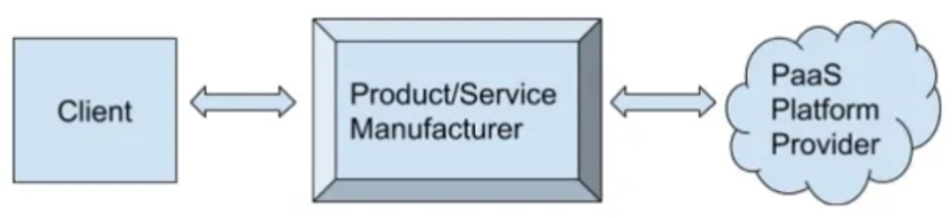 Πανεπιστήμιο Θεσσαλίας, Τμήμα Περιβάλλοντος, Καθηγητής: Ξενοφών Σπηλιώτης
3R – Ίδρυμα Ellen Macarthur
Οι αρχές 3R (Reuse, Reduce, Recycle) μπορούν να προσαρμοστούν στις τρεις πρόσθετες αρχές που αναπτύσσονται στην έκθεση του Ιδρύματος Ellen Macarthur.
Τα προϊόντα σχεδιάζονται για έναν κύκλο αποσυναρμολόγησης και επαναχρησιμοποίησης.
Τα τεχνικά υλικά (όπως μέταλλα και πλαστικά) σχεδιάζονται ώστε να επαναχρησιμοποιούνται στο τέλος του κύκλου ζωής τους, ενώ οι θρεπτικές ουσίες ή οι βιολογικές θρεπτικές ουσίες, που γενικά είναι μη τοξικές, "μπορούν να επιστρέψουν με ασφάλεια στη βιόσφαιρα ή σε αλληλουχία διαδοχικών χρήσεων".
η "δυνατότητα ανανέωσης", θέτει τις ανανεώσιμες πηγές ενέργειας ως την κύρια πηγή ενέργειας για την κυκλική οικονομία, ώστε να μειωθεί η εξάρτηση από ορυκτά καύσιμα και να ενισχυθεί η προσαρμοστικότητα (ανθεκτικότητα) του οικονομικού συστήματος προς τις αρνητικές επιπτώσεις του πετρελαίου
Πανεπιστήμιο Θεσσαλίας, Τμήμα Περιβάλλοντος, Καθηγητής: Ξενοφών Σπηλιώτης
Κυκλική Οικονομία – μετάβαση σε χώρες
Η Κυκλική Οικονομία στην Κίνα είναι ένα άμεσο αποτέλεσμα της εθνικής της πολιτικής στρατηγικής (από πάνω προς τα κάτω προσέγγιση), και η εφαρμογή της είναι δομημένη ακολουθώντας τόσο μια οριζόντια όσο και κάθετη προσέγγιση. 
Μεταμόρφωση όχι μόνο τη βιομηχανίας, αλλά και της κοινωνικοοικονομικής οργάνωσης της κοινωνίας σε όλα τα επίπεδα.  
Η προσέγγιση από πάνω προς τα κάτω της κινεζικής εθνικής στρατηγικής, αντικατοπτρίζεται επίσης στα μέσα που χρησιμοποιούνται, τα οποία είναι κυρίως “διοίκησης και ελέγχου” και όχι με βάση την αγορά, όπως στις ευρωπαϊκές, ιαπωνικές ή αμερικανικές πολιτικές.
Πανεπιστήμιο Θεσσαλίας, Τμήμα Περιβάλλοντος, Καθηγητής: Ξενοφών Σπηλιώτης
Κυκλική Οικονομία – μετάβαση σε χώρες
Η κάθετη προσέγγιση στην Κίνα συνεπάγεται τη μετατόπιση της Κυκλικής Οικονομίας από το χαμηλό επίπεδο ανάλυσης:
micro - (επίπεδο εταιρείας ή ενός καταναλωτή) 
meso - (π.χ. οικολογικά βιομηχανικά πάρκα)
macro - (πόλεις, επαρχίες και περιφέρειες) 
η οριζόντια προσέγγιση, συνεπάγεται σύνδεση μεταξύ "βιομηχανιών, αστικών υποδομών, πολιτιστικού περιβάλλοντος και συστήματος με το οποίο η κοινωνία καταναλώνει«.
Αρκετές μελέτες στην Κίνα αναλύουν την εφαρμογή της Κυκλικής Οικονομίας, ακολουθώντας τόσο οριζόντια όσο και κάθετη προσέγγιση.
Πανεπιστήμιο Θεσσαλίας, Τμήμα Περιβάλλοντος, Καθηγητής: Ξενοφών Σπηλιώτης
Κυκλική Οικονομία – μετάβαση σε χώρες
Αντίθετα, η μετάβαση προς την Κυκλική Οικονομία στην Ευρώπη φαίνεται να συμβαίνει κυρίως ως προσέγγιση από τη βάση προς την κορυφή, π.χ. από τις πρωτοβουλίες των περιβαλλοντικών οργανώσεων, της κοινωνίας των πολιτών, των ΜΚΟ κ.λπ. 
Όλοι αυτοί οι παράγοντες ζητούν πιο πράσινα προϊόντα και κατάλληλη νομοθεσία και προσπαθούν να συμπεριλάβουν τόσο τις ιδιωτικές εταιρείες όσο και τις δημόσιες αρχές σε έναν ενάρετο κύκλο.
Στην Ιαπωνία, μια ολοκληρωμένη και στενή συνεργασία μεταξύ της κοινωνίας των πολιτών, του δημόσιου τομέα και των κατασκευαστών χαρακτηρίζουν τη μετάβαση σε μια Κυκλική Οικονομία.
Πανεπιστήμιο Θεσσαλίας, Τμήμα Περιβάλλοντος, Καθηγητής: Ξενοφών Σπηλιώτης
Κυκλική Οικονομία – Οδικός χάρτης - Διαβούλευση
Νέο Σχέδιο Δράσης της Ελλάδας για την Κυκλική Οικονομία – Οδικός Χάρτης

http://www.opengov.gr/minenv/?p=11649

Σχόλια έως τις 12-4-2021
Πανεπιστήμιο Θεσσαλίας, Τμήμα Περιβάλλοντος, Καθηγητής: Ξενοφών Σπηλιώτης